Studio DKV 1
101 Idea




Wantoro, M.Ds
(dari berbagai sumber)
Asosiasi Visual
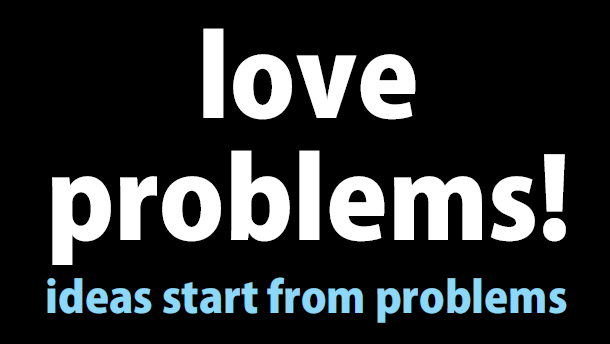 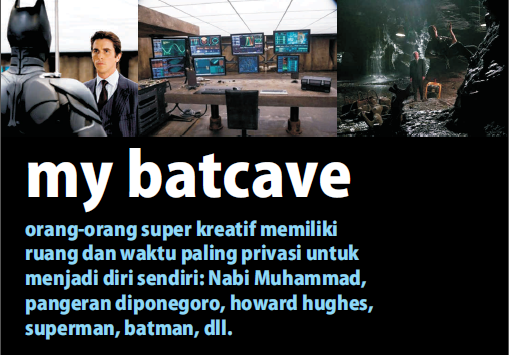 Desainer (Grafis, Produk, Interior) banyak terinspirasi dari banyak hal disekitarnya. Inspirasi2 tersebut kemudian diwujudkan dalam berbagai hal seperti grafis, produk rumah tangga, properti interior dll.

Sebagai contoh, 
mari lihat kasus berikut ini :
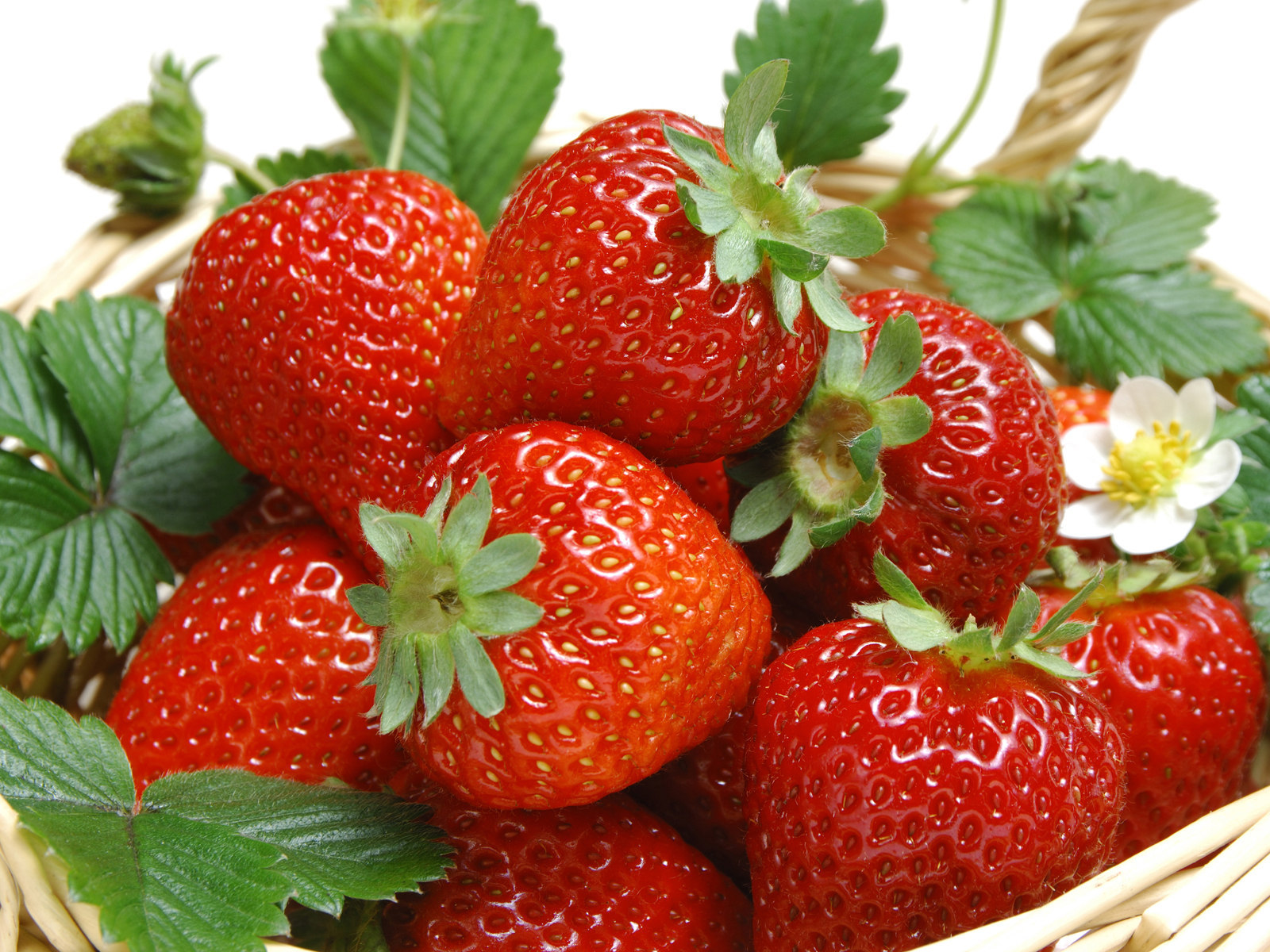 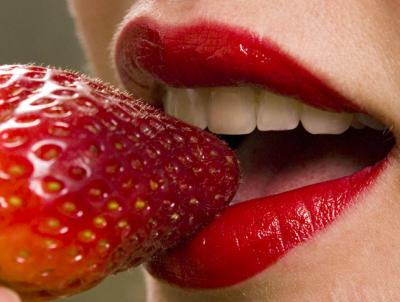 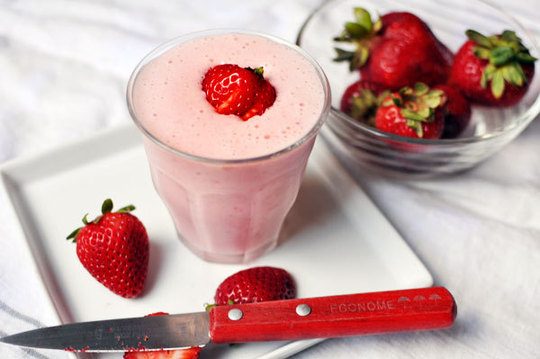 Gambar-gambar sebelumnya merupakan buah Strawberry dalam berbagai angle. Perhatikan slide berikut dimana banyak obyek/produk yang idenya berasal dari buah Strawberry.
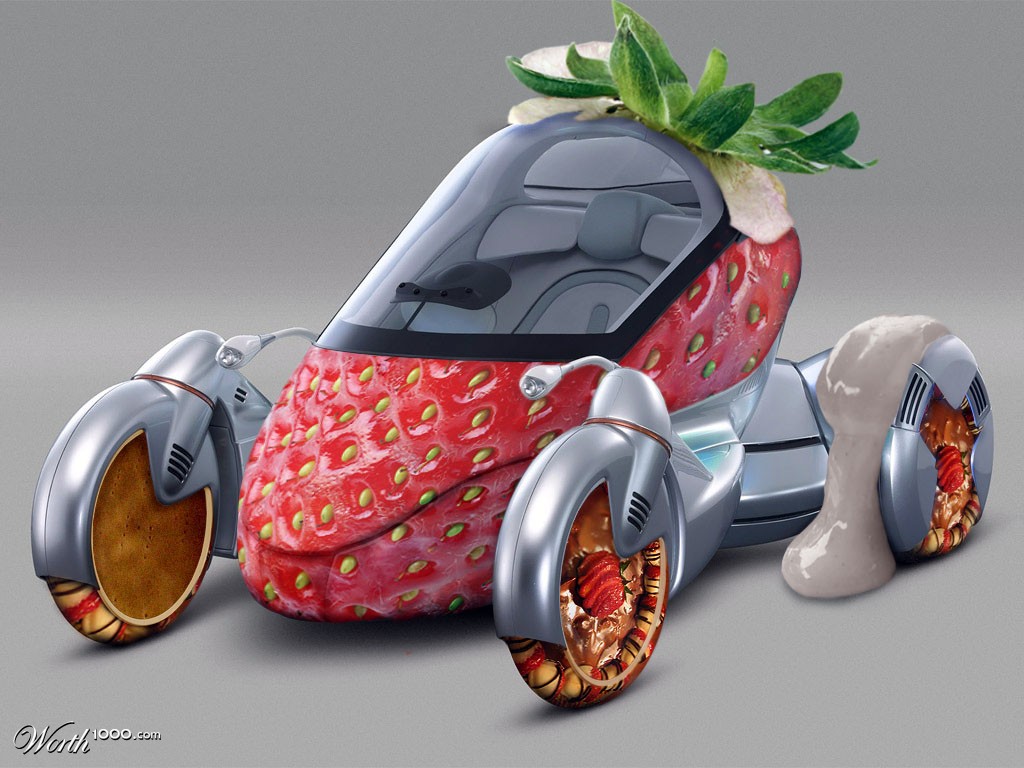 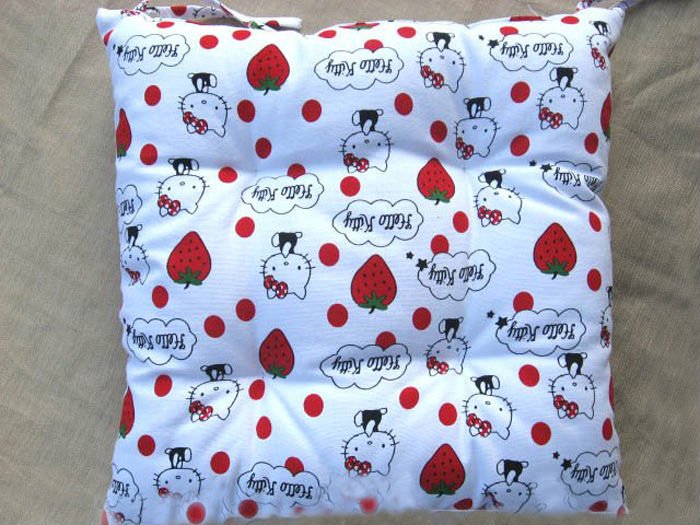 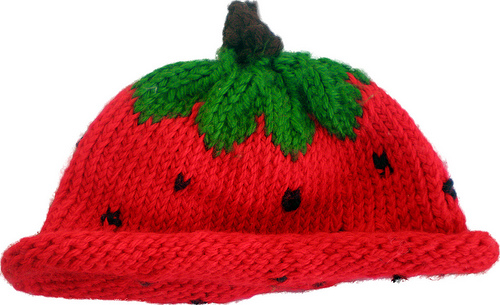 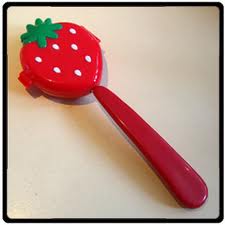 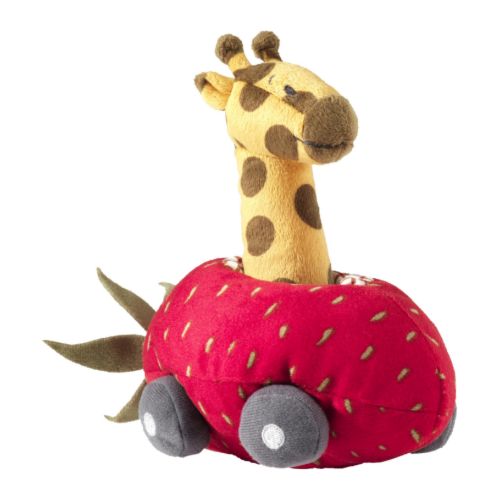 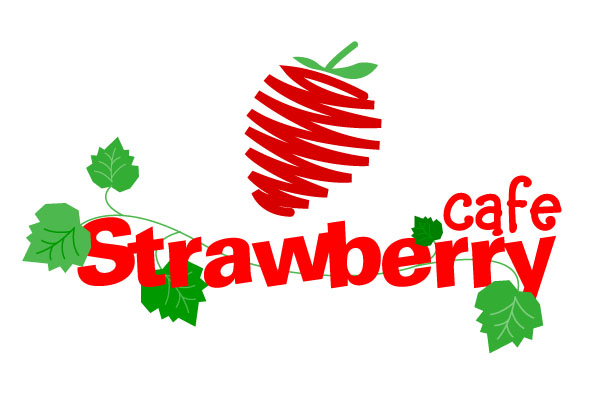 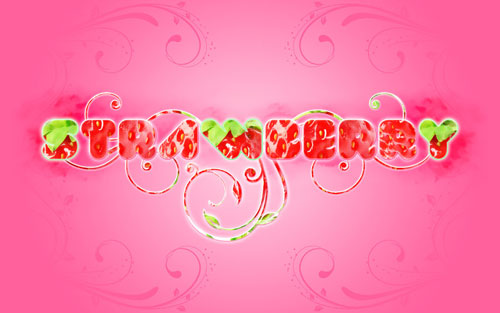 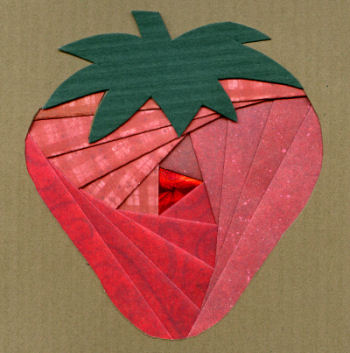 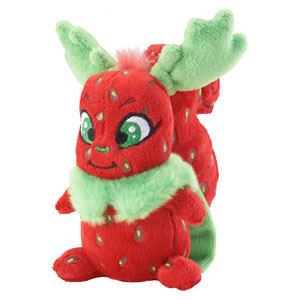 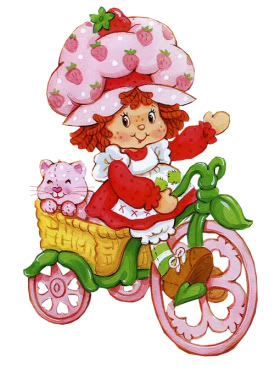 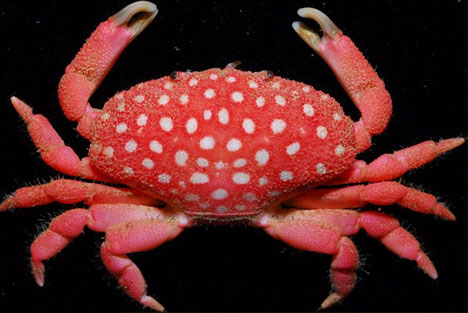 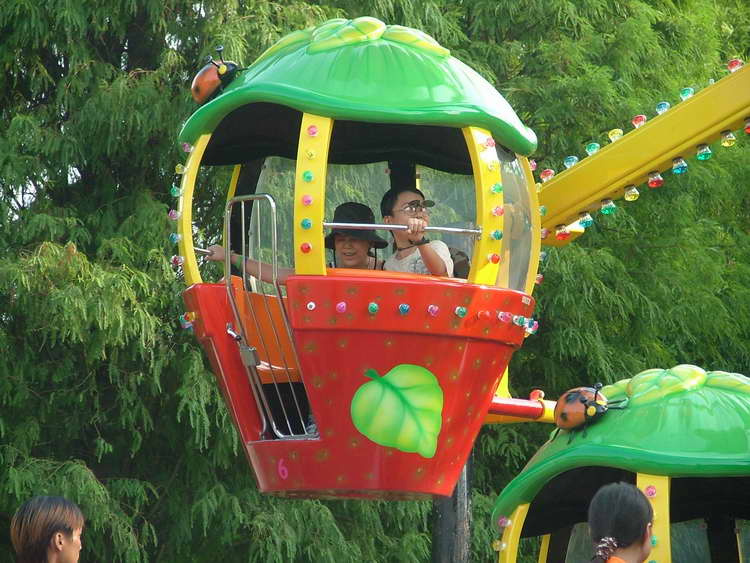 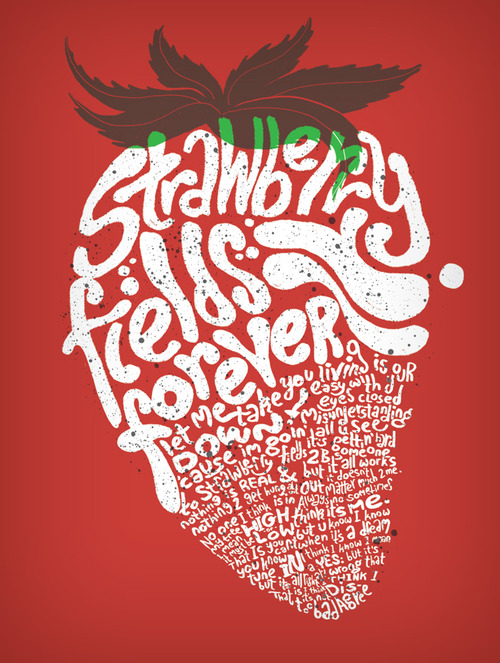 Contoh Tugas
Tugas tahun lalu, studi kasus : Durian
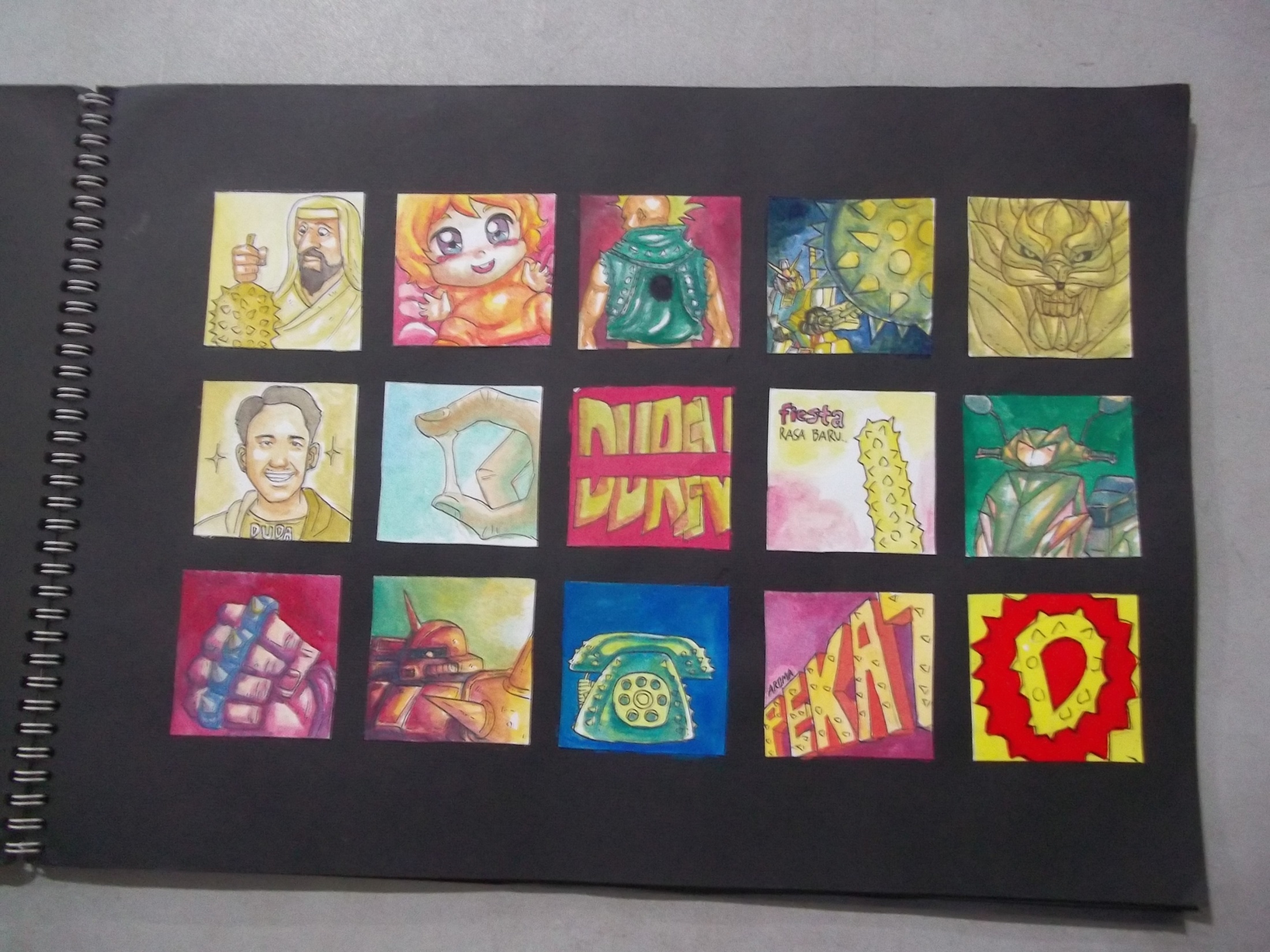 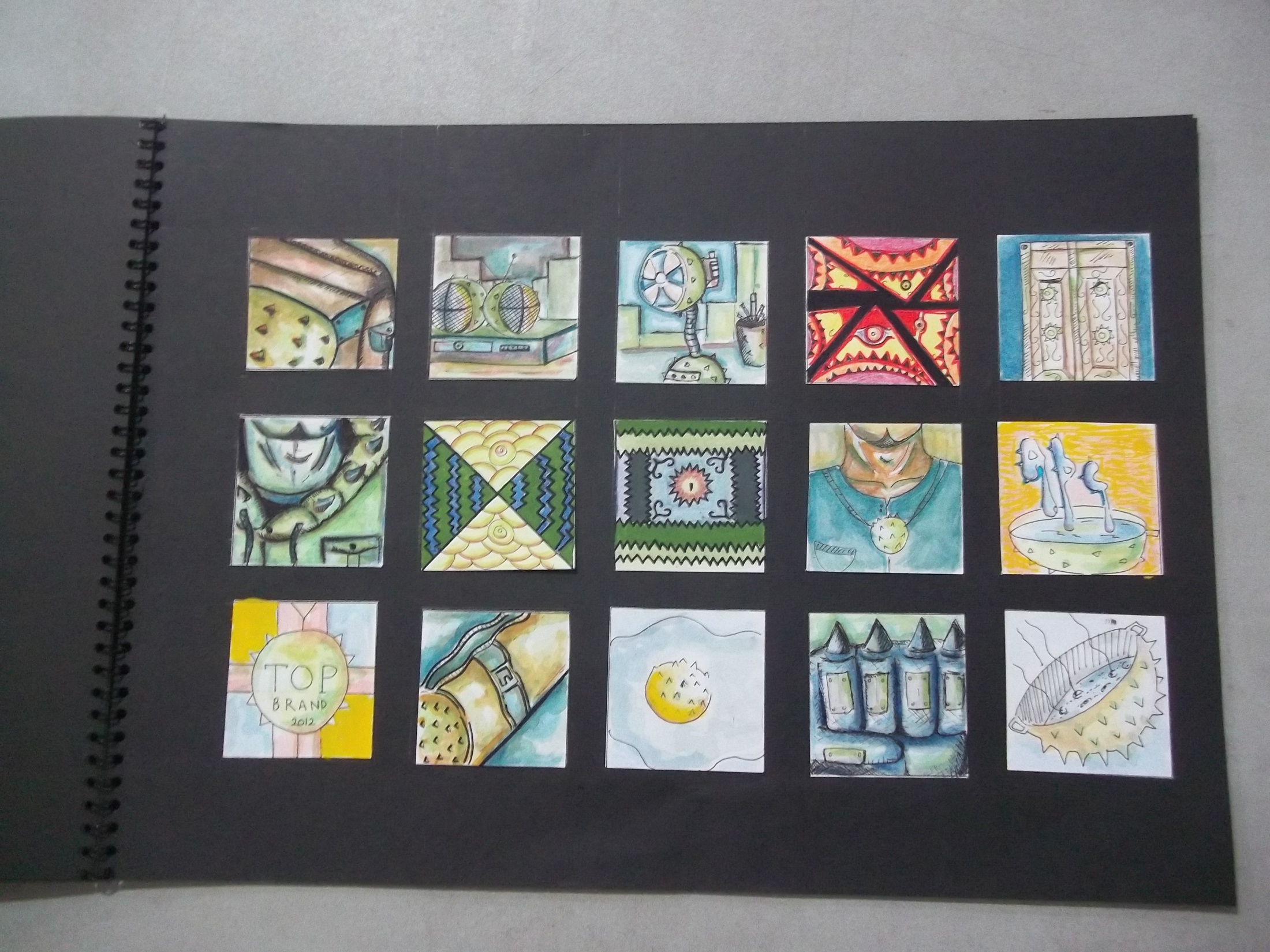 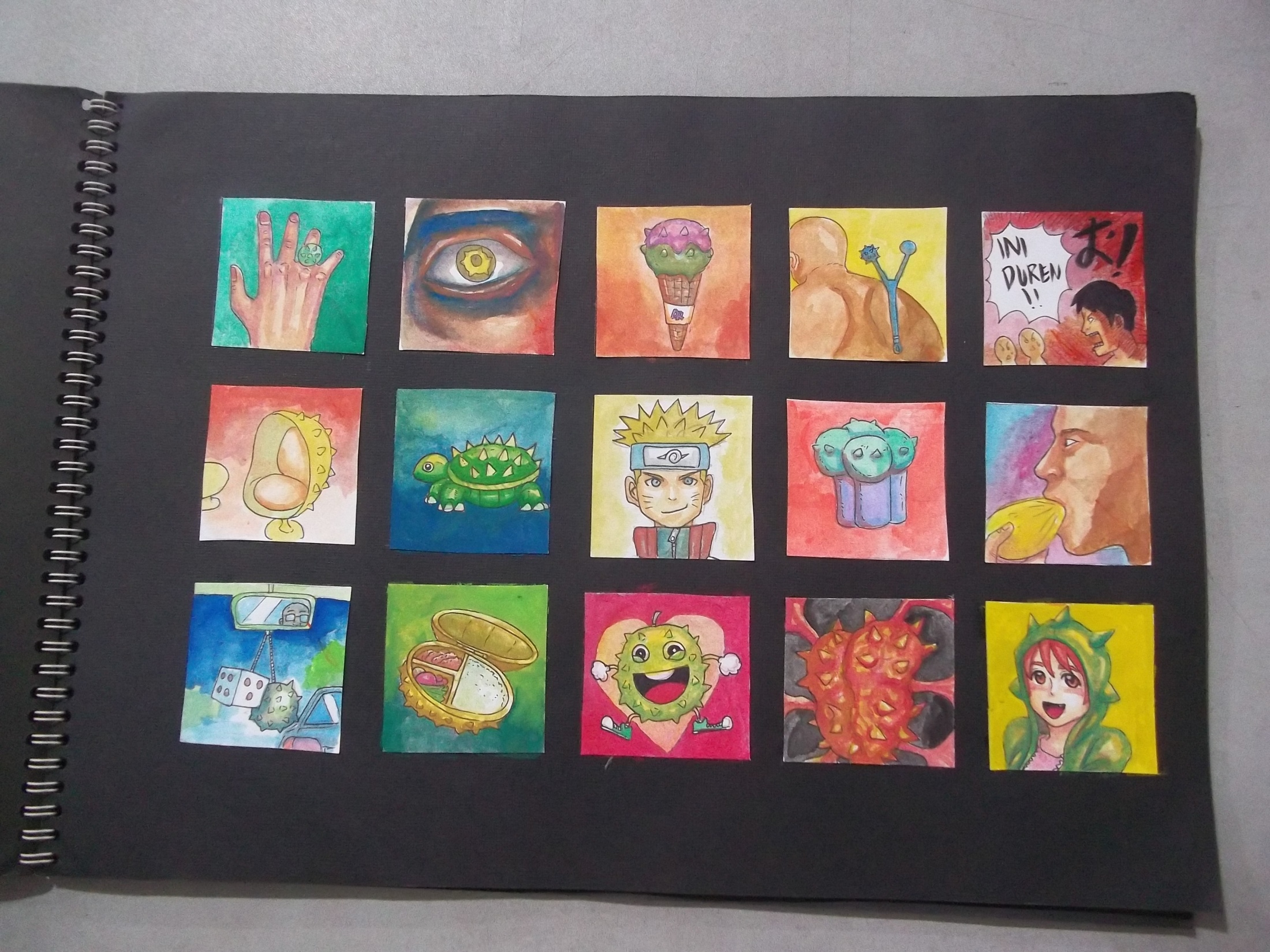 Tugas
Mahasiswa membuat eksplorasi ide asosiasi visual dari belalang sembah/sentadu/mantis dengan ketentuan sbb : 

Eksplorasi berupa penggambaran ulang visual belalang sembah/sentadu/mantis dengan mengasosiasikan dengan objek lain yang memiliki kesamaan/kemiripan visual (warna, bentuk, dsb) baik dari kepala, kaki, sayap, badan atau keseluruhannya.
Gaya gambar diharapkan realis agar memiliki kesamaan dengan objek lain yang diasosiasikannya.
Jumlah karya yang dikumpulkan total 101 buah dalam bentuk persegi (5x5 cm) perkaryanya.
Minggu Depan
Sebagai bukti progres, dan syarat kehadiran di kuliah online ini, buat dan asistensikan minimal 40 alternatif sketsa dari objek belalang sembah. 

Antara 1 alternatif sketsa dengan lainnya harus benar2 berbeda. Anda bisa memvisualisasikan full body atau sebagian body belalang sembah/sentadu/mantis saja. Eksplorasilah angle, dll dan asosiasikan dengan objek lain yang memiliki kesamaan/kemiripan visual.

Setiap sketsa dibuat di persegi berukuran 10x10cm di kertas A4 (I halaman A4 maks. untuk 20 alternatif). Sketsa Berwarna. Scan/foto dengan baik. Kumpulkan melalui Grup Line di jam dan hari kuliah (8 Juli 2020 pukul 13.00) dalam format PDF dengan nama file NIM_Nama dengan maks. Ukuran file 5 MB .
Terima Kasih